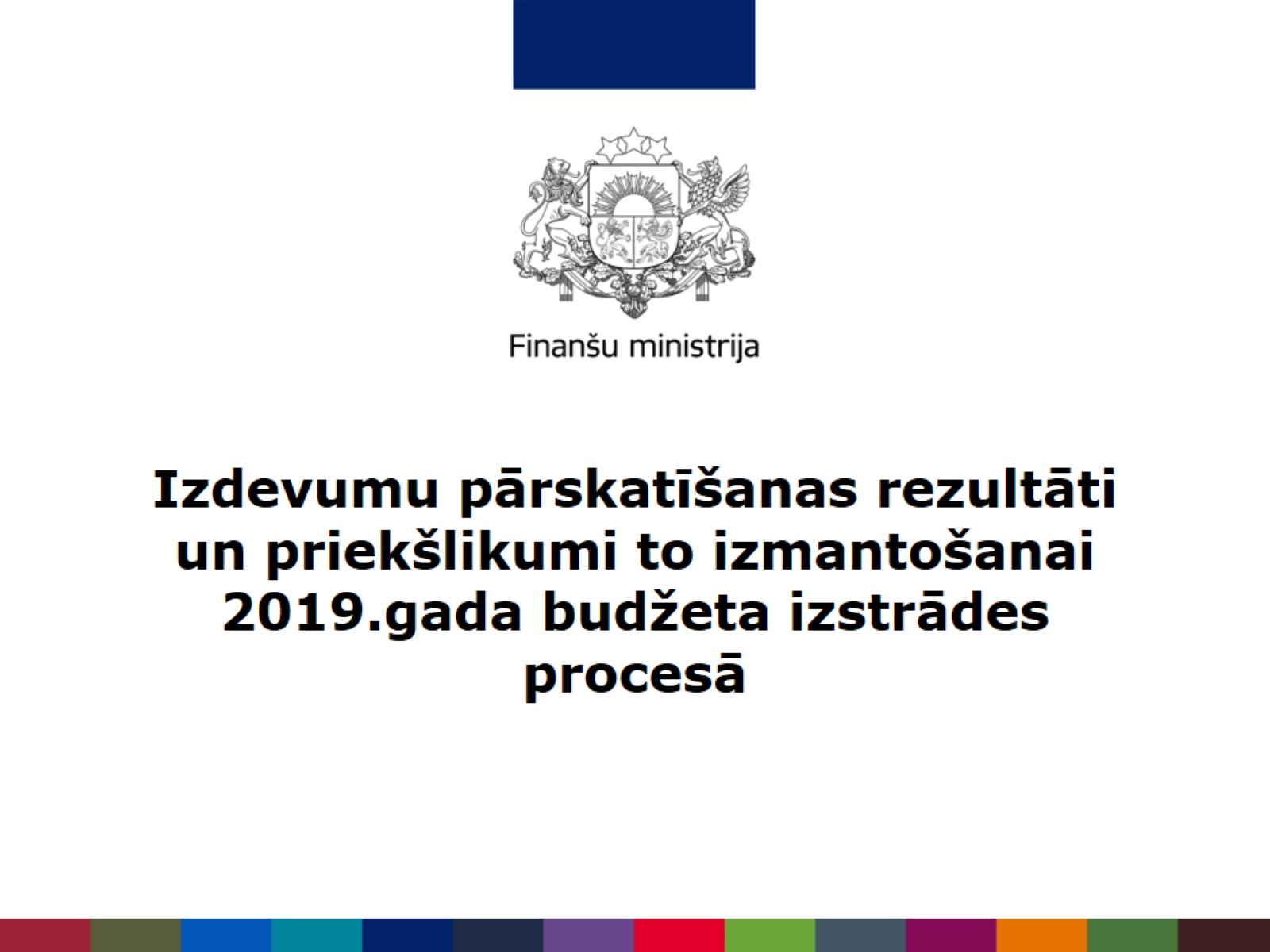 Izdevumu pārskatīšanas rezultāti un priekšlikumi to izmantošanai 2019.gada budžeta izstrādes procesā
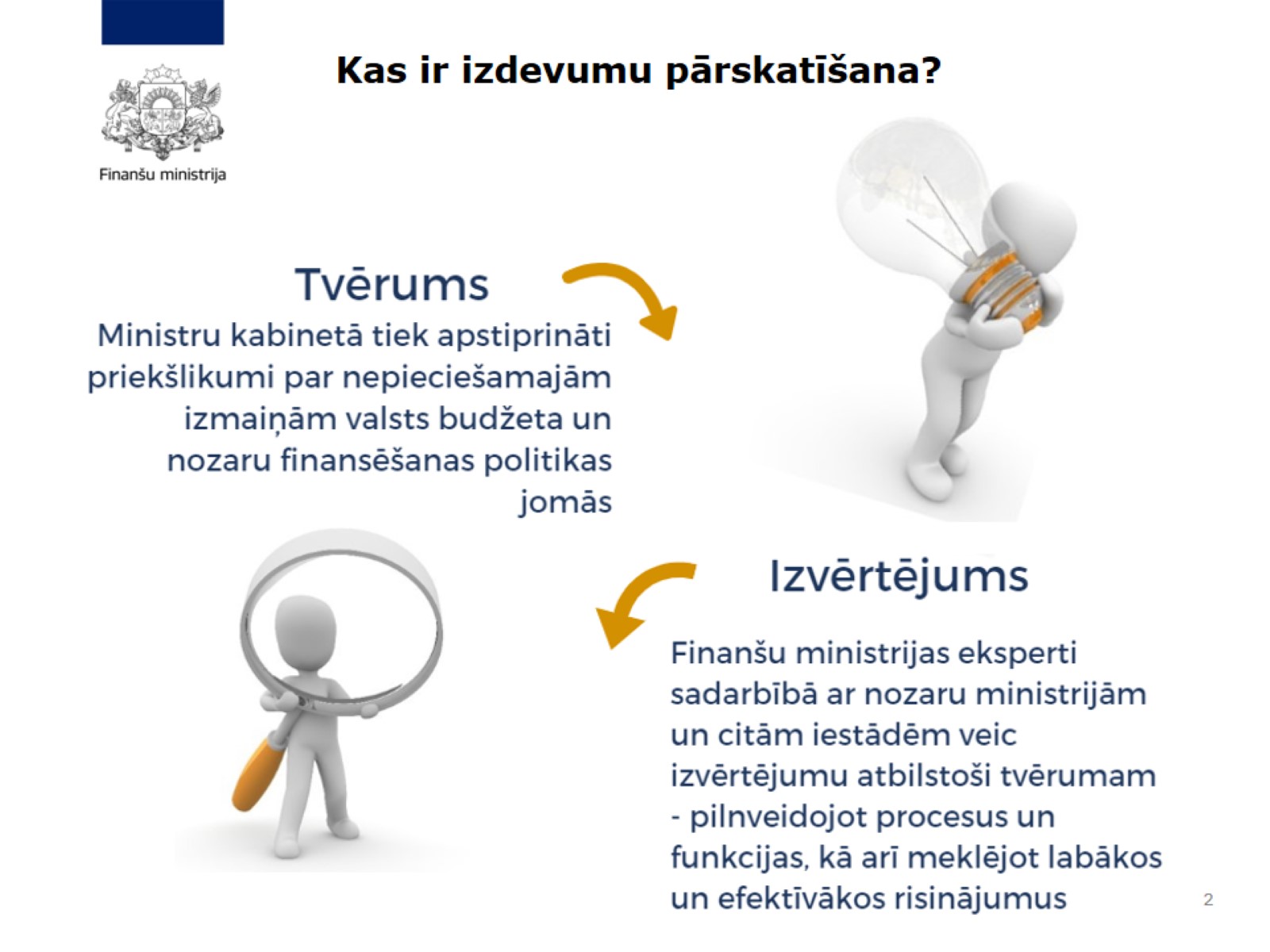 Kas ir izdevumu pārskatīšana?
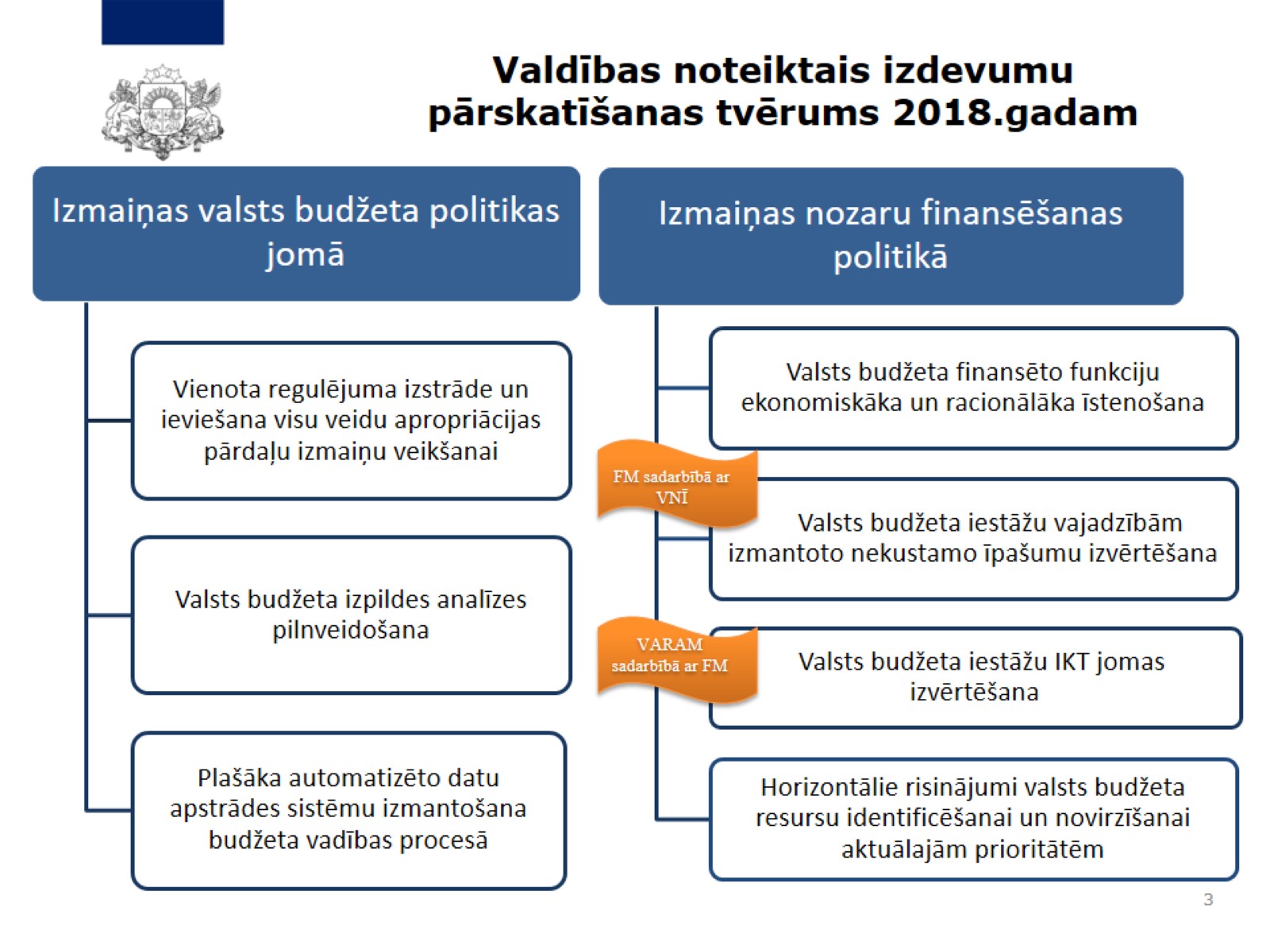 Valdības noteiktais izdevumu pārskatīšanas tvērums 2018.gadam
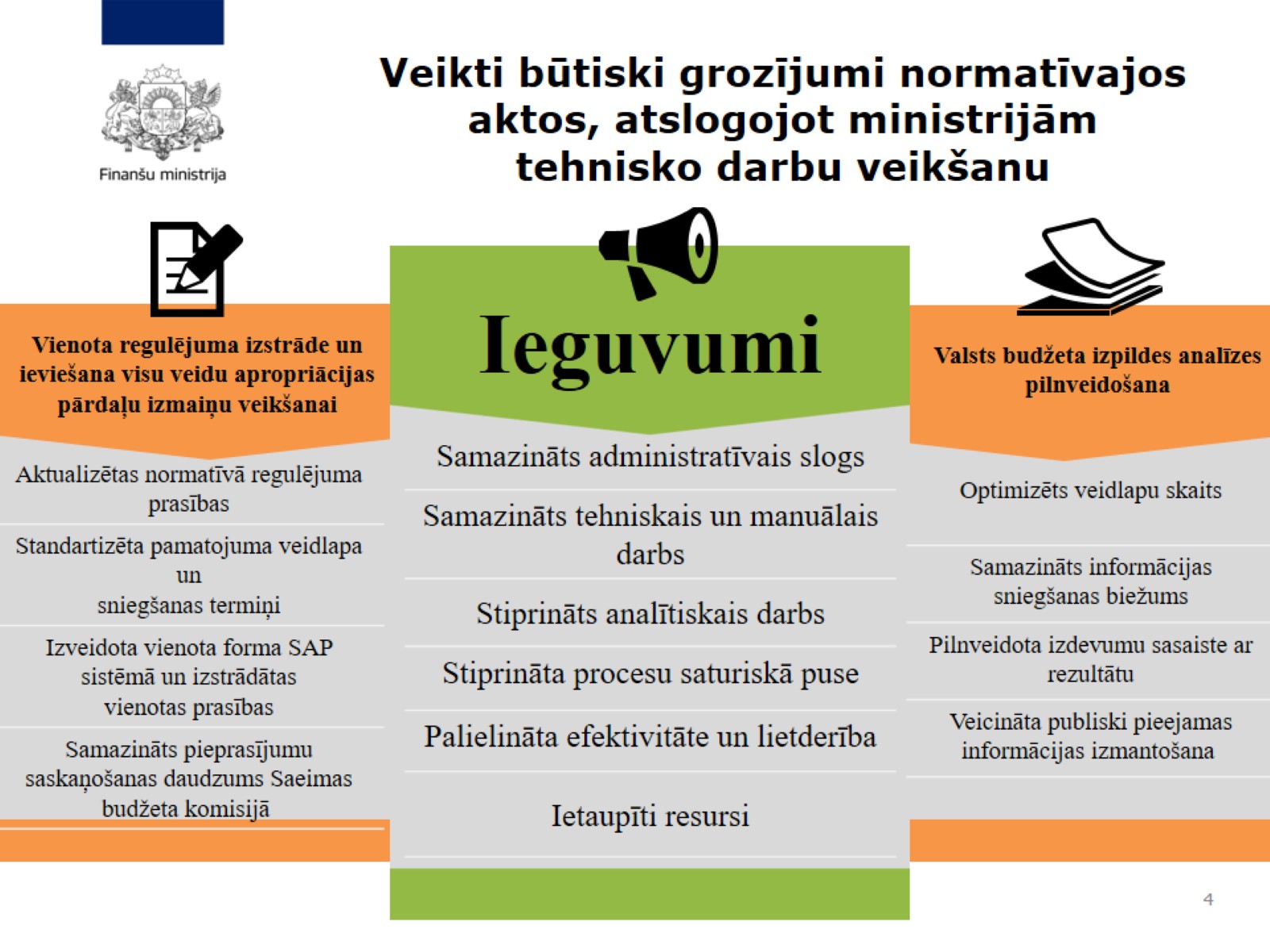 Veikti būtiski grozījumi normatīvajos aktos, atslogojot ministrijām tehnisko darbu veikšanu
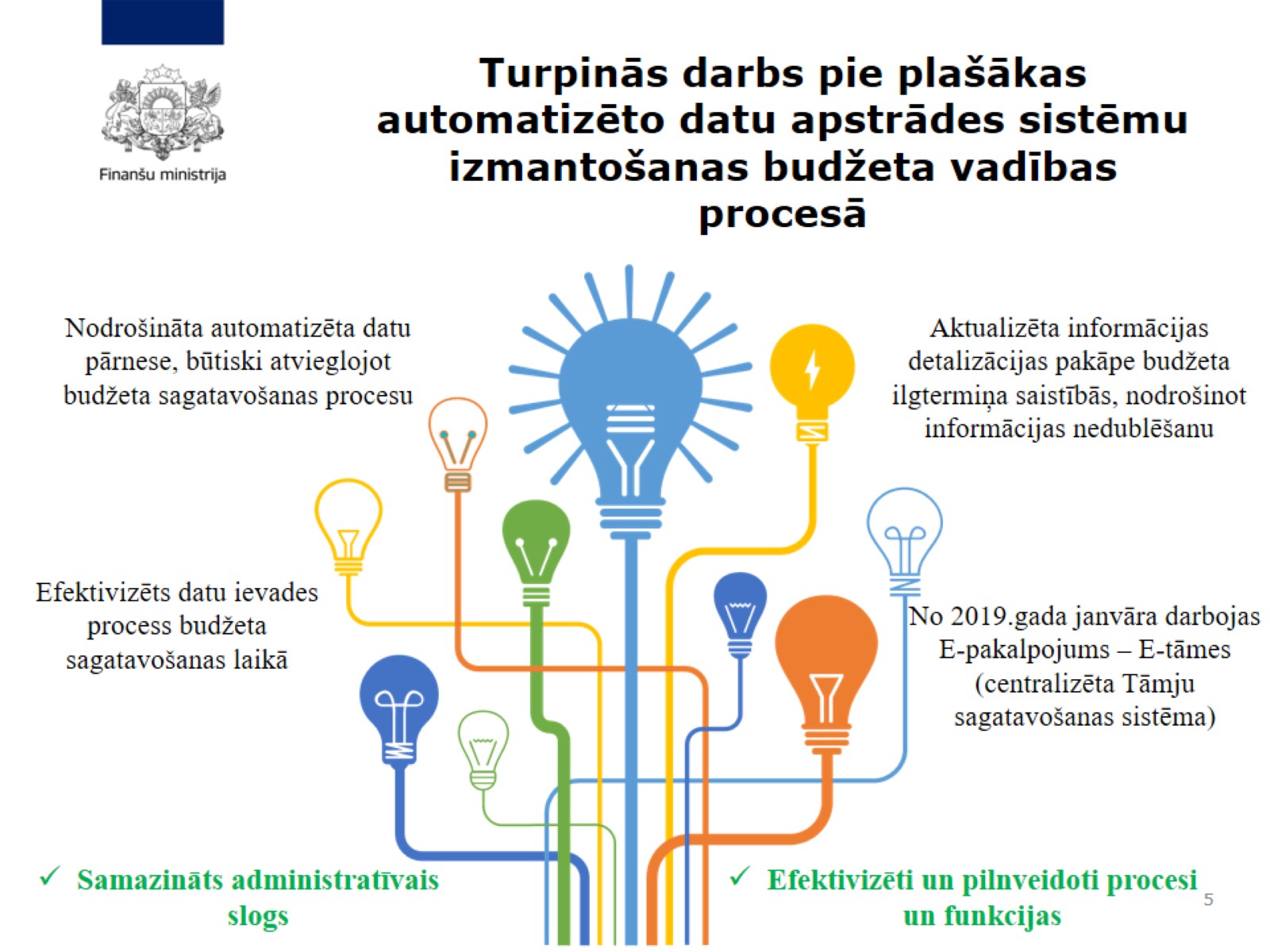 Turpinās darbs pie plašākas automatizēto datu apstrādes sistēmu izmantošanas budžeta vadības procesā
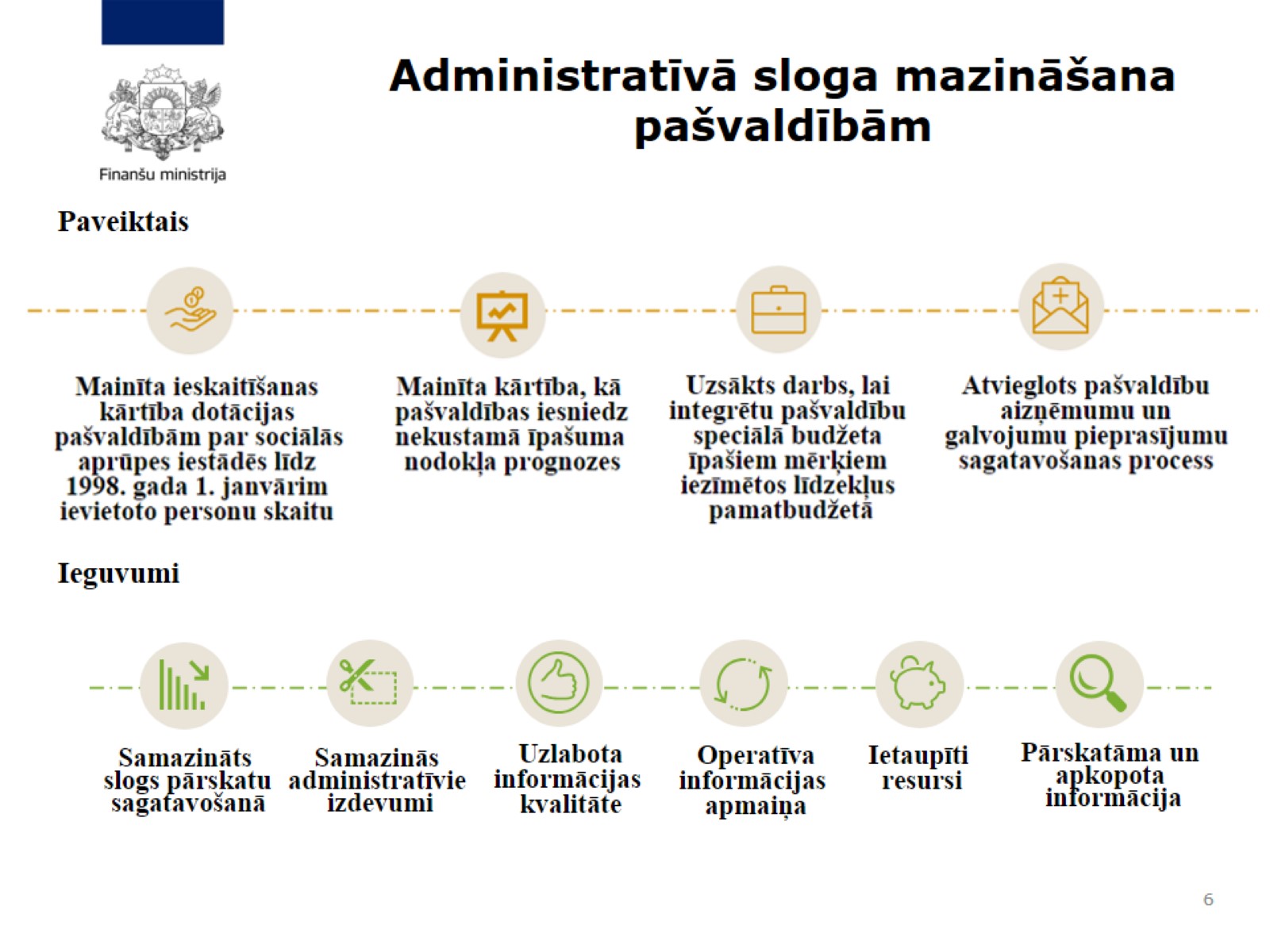 Administratīvā sloga mazināšana pašvaldībām
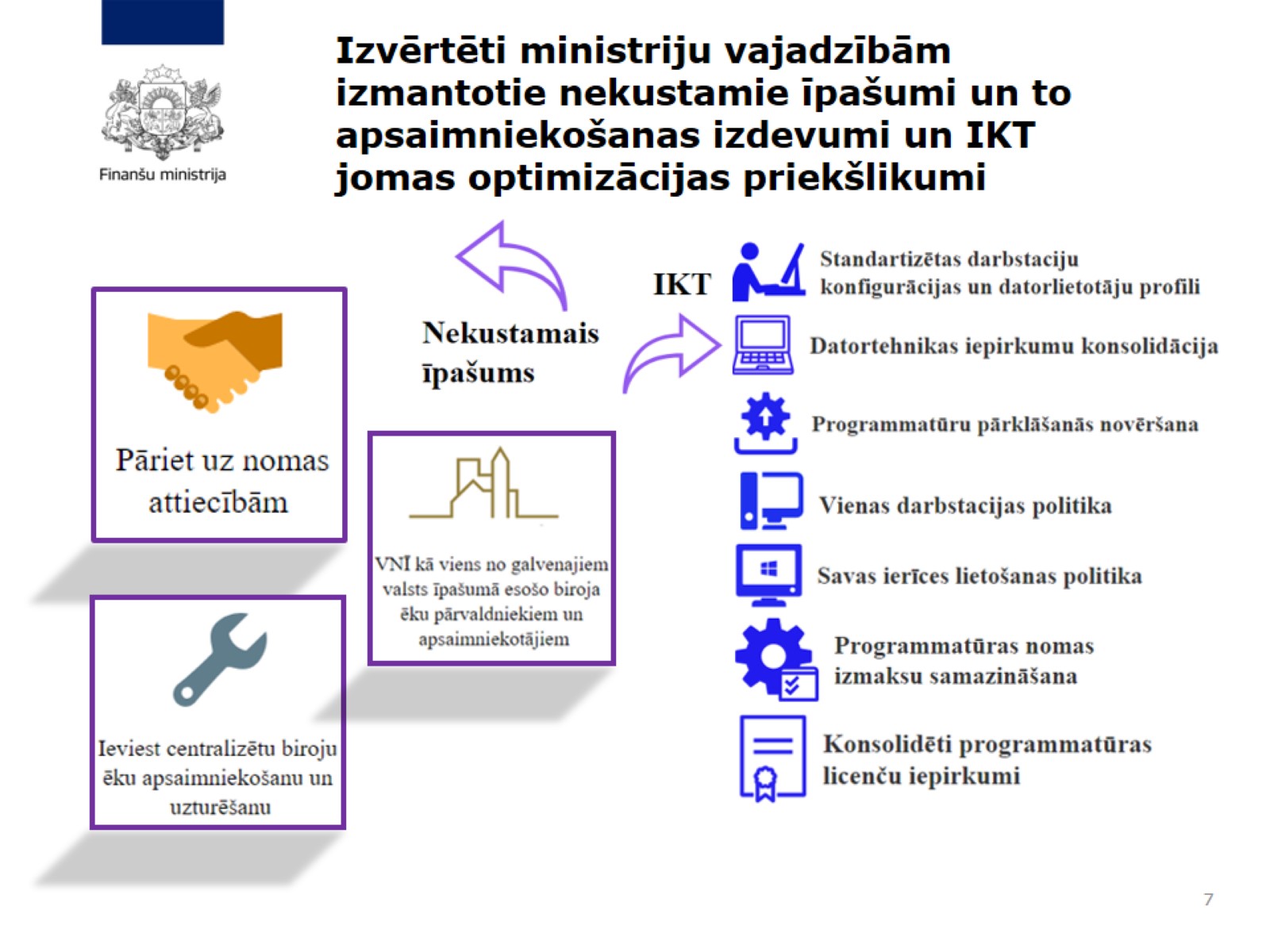 Izvērtēti ministriju vajadzībām izmantotie nekustamie īpašumi un to apsaimniekošanas izdevumi un IKT jomas optimizācijas priekšlikumi
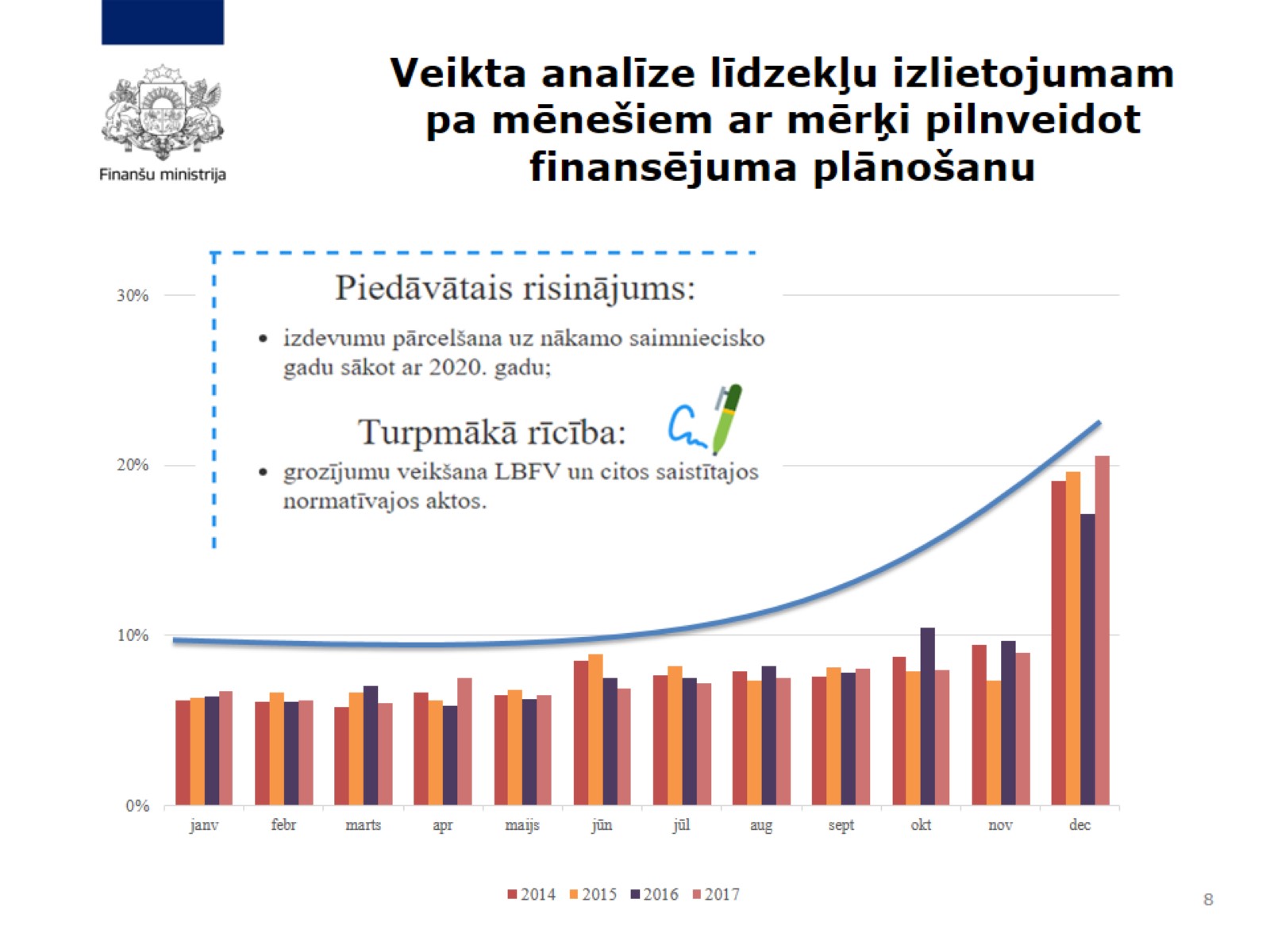 Veikta analīze līdzekļu izlietojumam pa mēnešiem ar mērķi pilnveidot finansējuma plānošanu
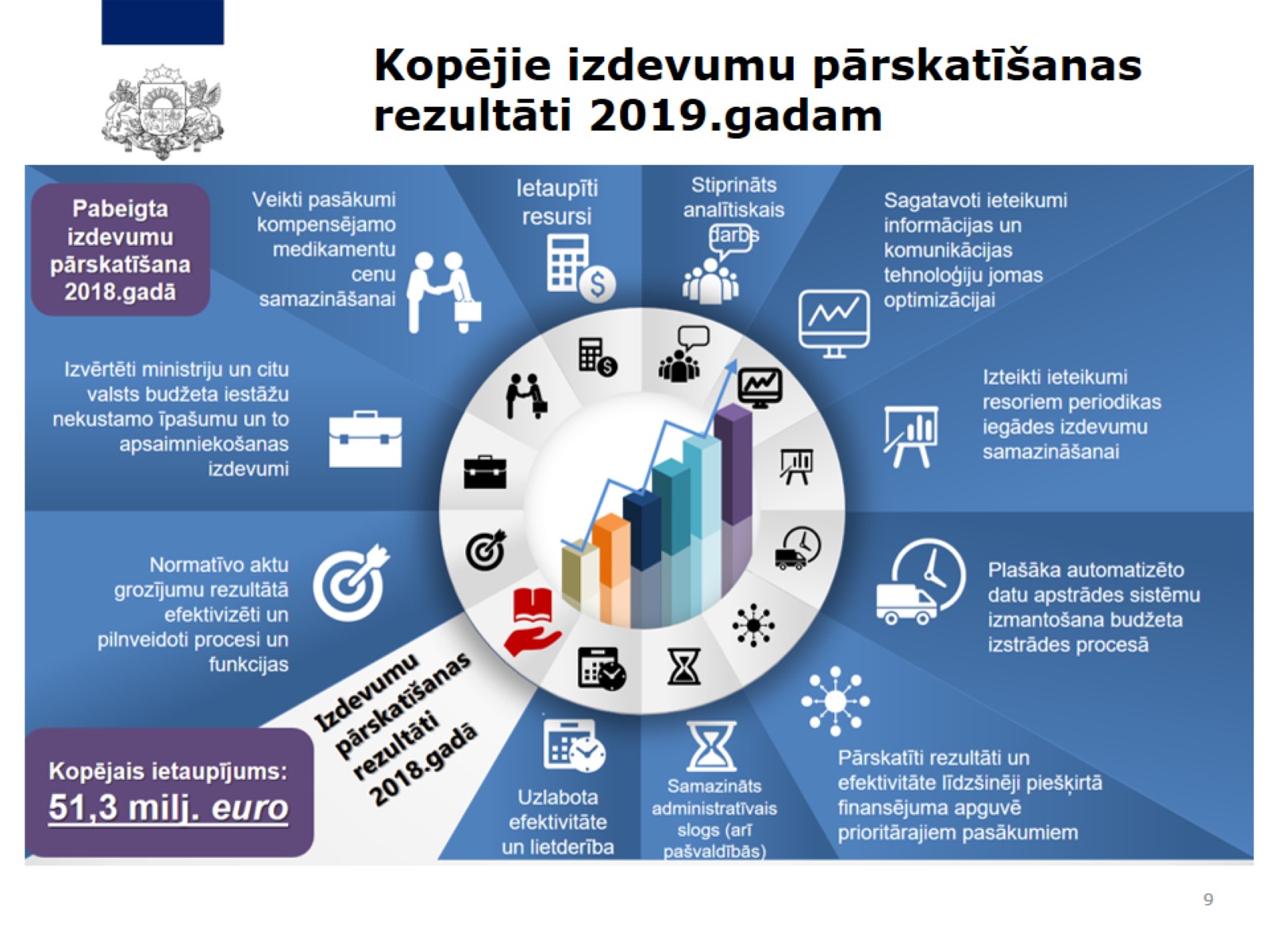 Kopējie izdevumu pārskatīšanas rezultāti 2019.gadam
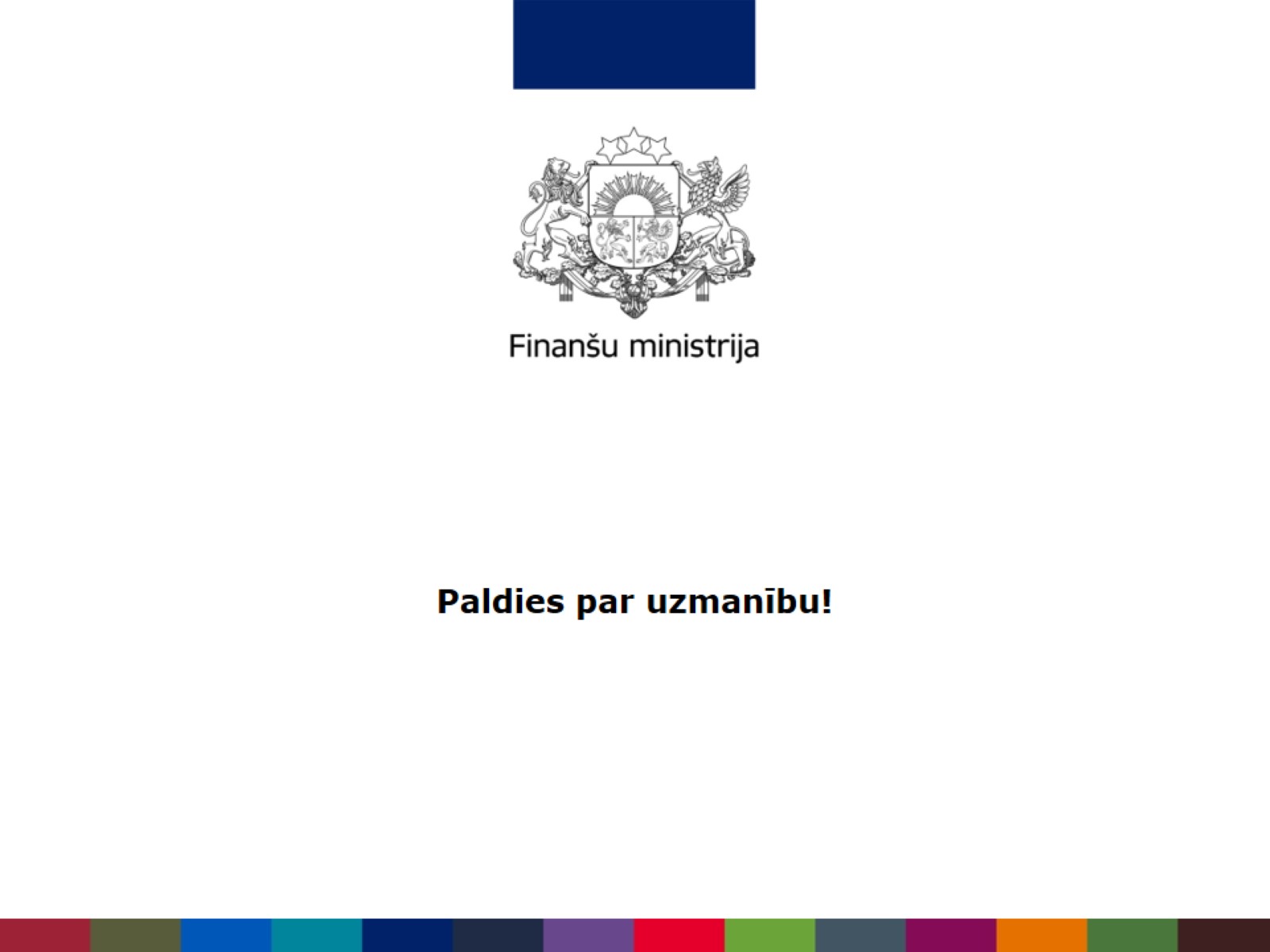